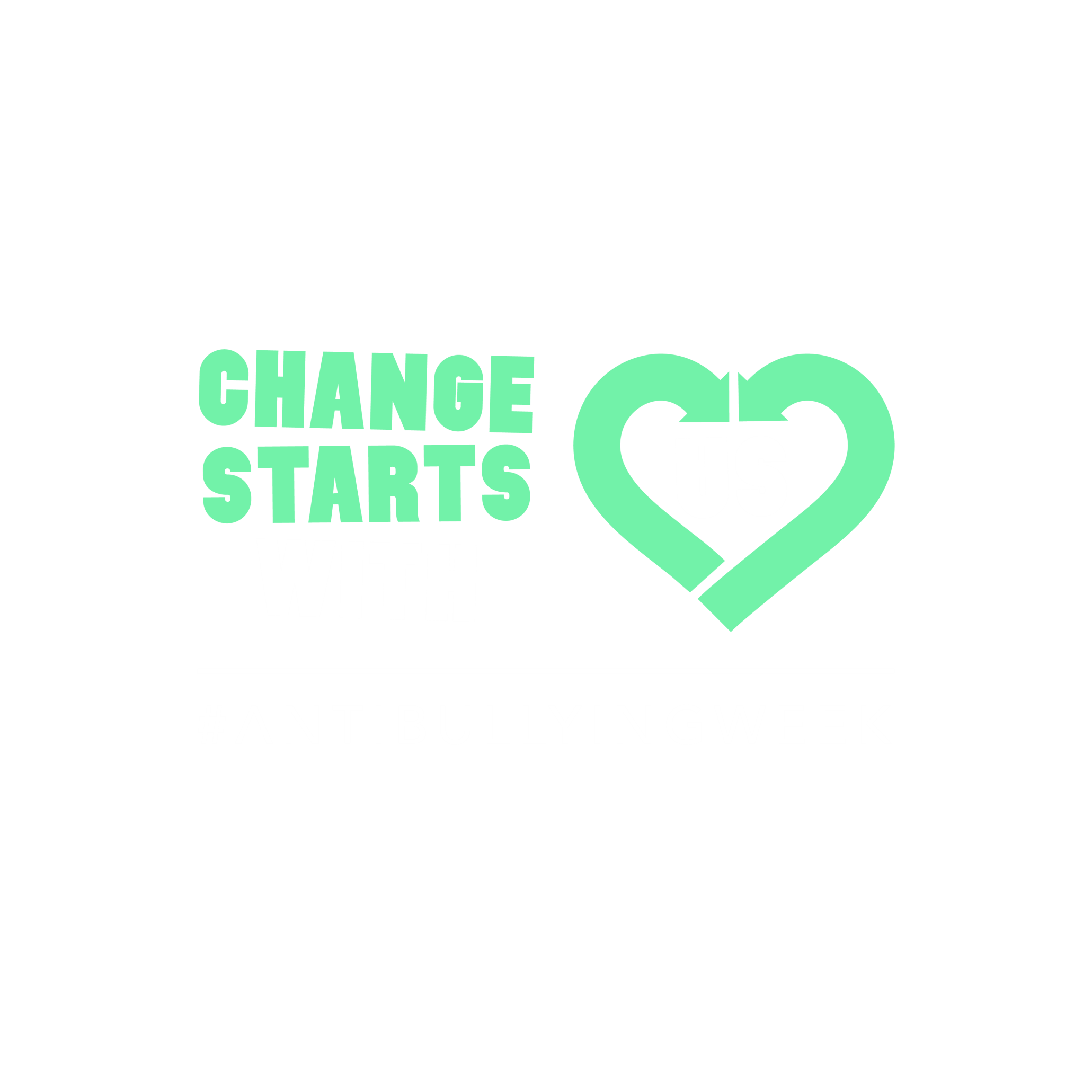 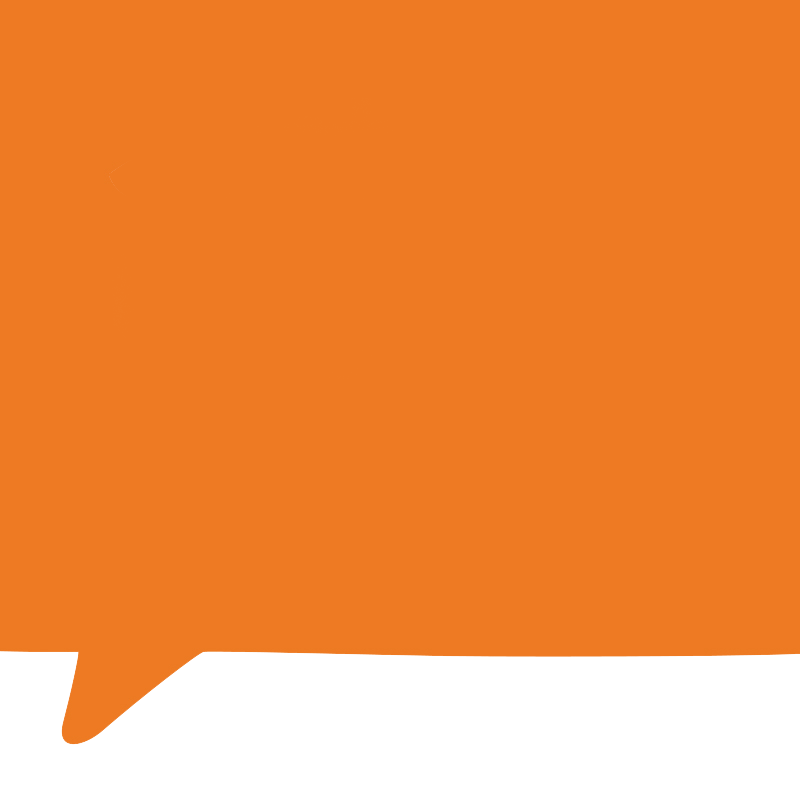 Love the Lord your God with all your heart and with all your soul and with all your mind and with all your strength.’ 
The second is this: ‘Love your neighbour as yourself.’ 
There is no commandment greater than these.”
Mark 12:30-31
‘Love your neighbour
as yourself.’ 
There is
no commandment
greater than these.”
Who is your neighbour?
How will you love your neighbour this week?